The Frodo
EEL-5666 Jiyao Guo 
TAs: Andy Gray; Jake Easterling; Ralph F. LeyvaInstructors: Dr. A. Antonio ArroyoDr. Eric M. Schwartz
What does it do?
Tracking a human
Sometimes help people carry their lunch box
Self-parking in certain area
Send a warning and stand still when it loses the target
How does it do it?
Human identification:
A big QR code on the back
And also color identification on a walking stick
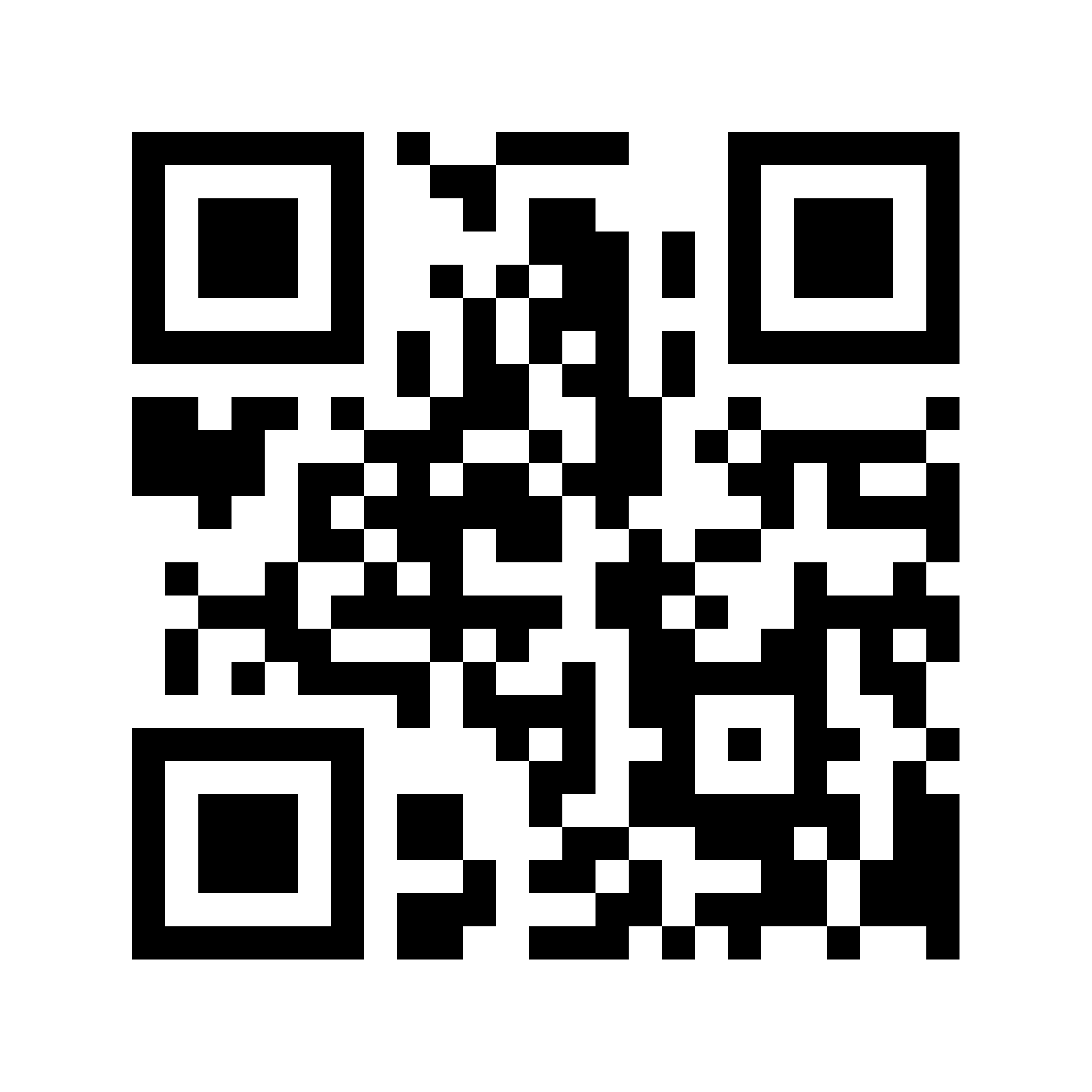 How does it do it?
Motion control:
a PID controller is used for robot giving order to motors according to the difference between position of object in the camera
the camera can be rotated with three fixed angles
How does it do it?
Self-parking
A LED will be lighted at the top of the walking stick
Robot gets the signal
A QR code will be set at the parking place
Robot looks around and tracks the parking QR code to the parking place
Component
Component
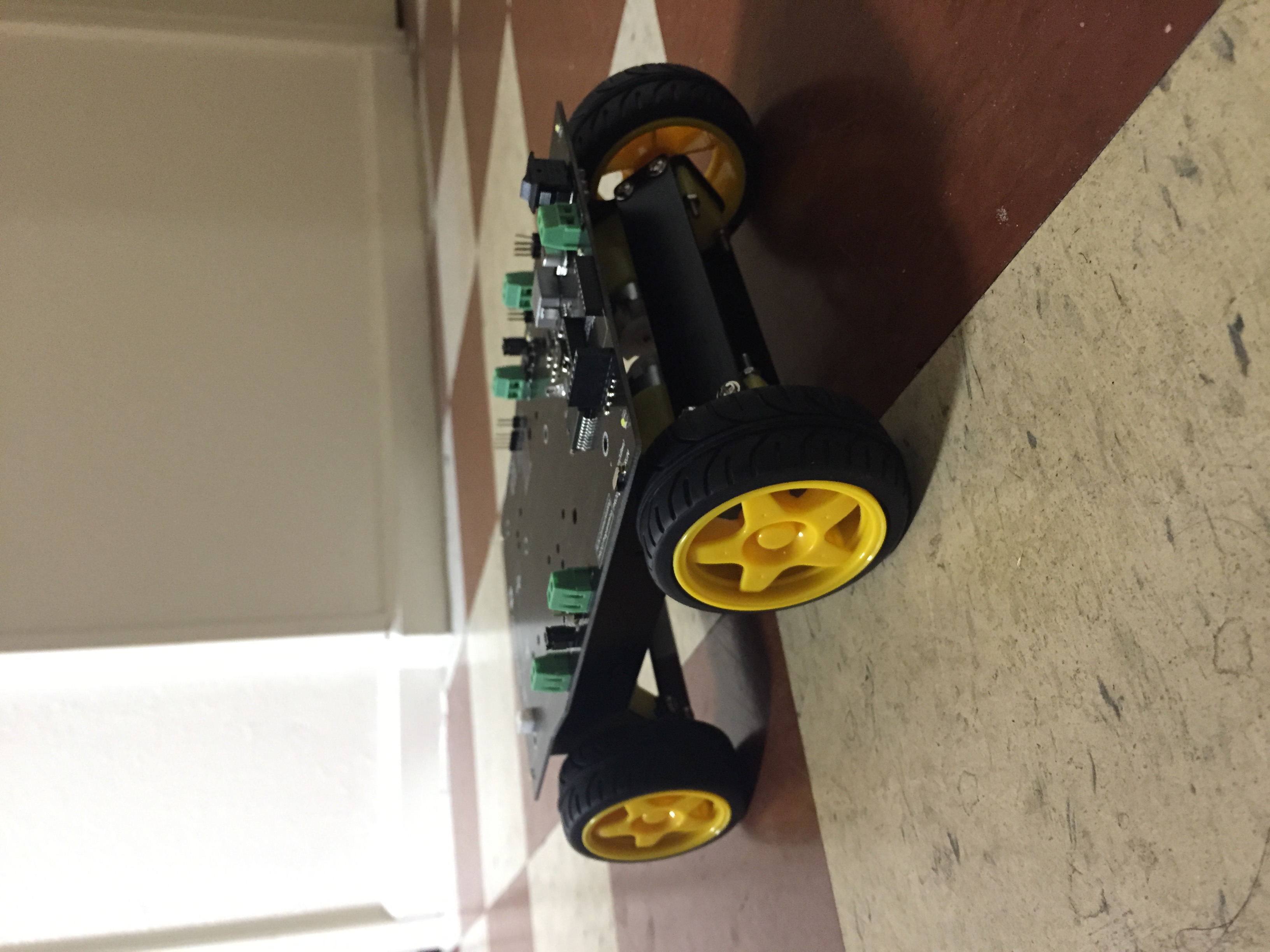 The End